Data VizualizationUnivariate vizualizations
Univariete = only one variable is visualized

Different ways of visualizations for different data types
Categorical – „names“ or short ordinal variables, numbers just labels for categories
comparing categories (bar chart)
Fraction – value relative to the whole (pie charts)
Cardinal – numbers have meaning as numbers
 distribution = „spread of data“ (histogram, box plot)
Pie chart
Only small number of categories (max about 7)
Not very informative when all slices are of similar size
Only when it is part of whole
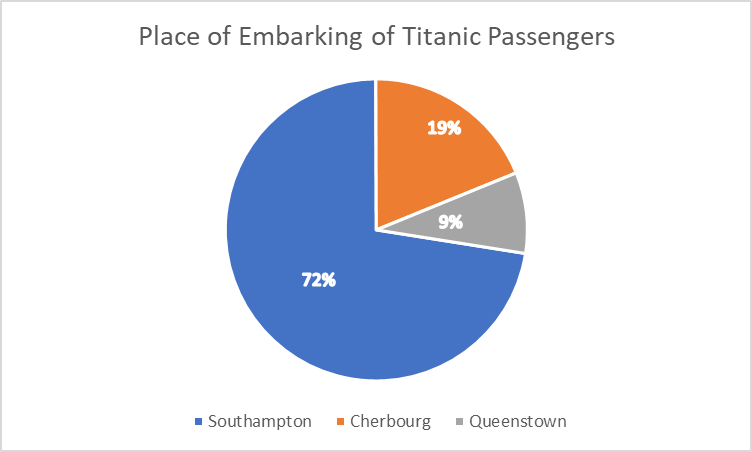 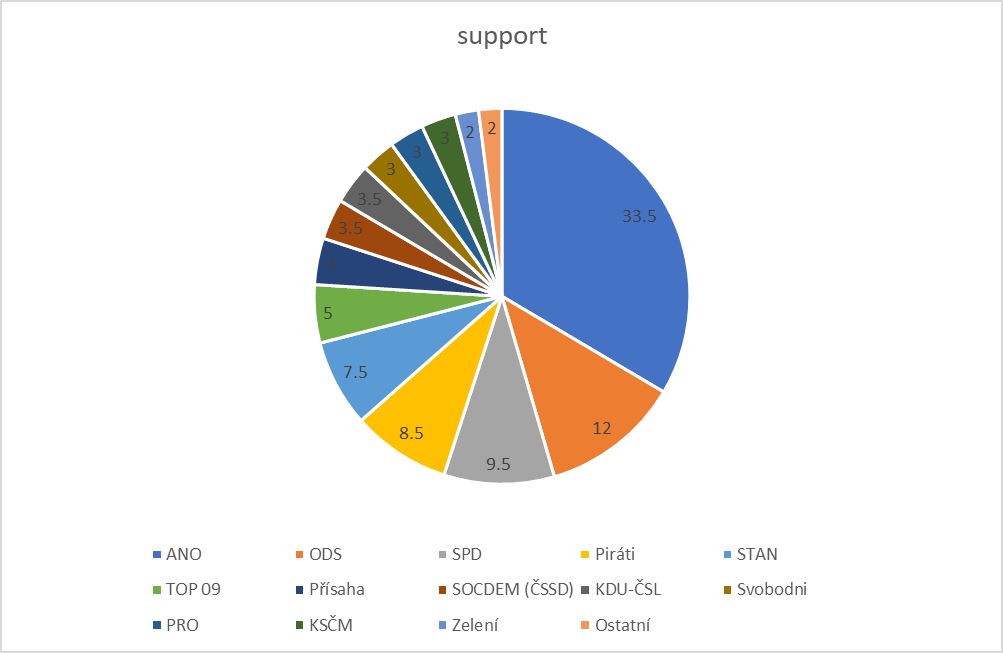 Pivot table
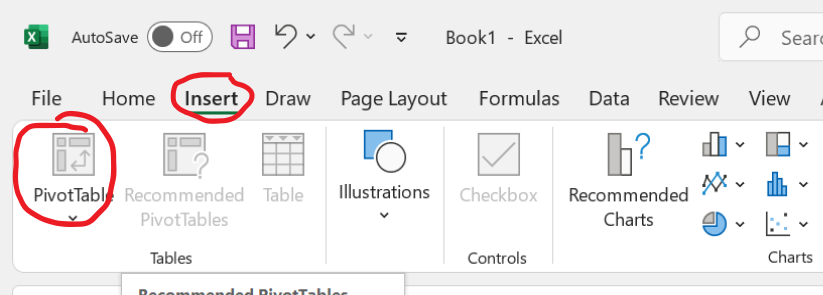 Click on the cell and than click into table/range and click on column L
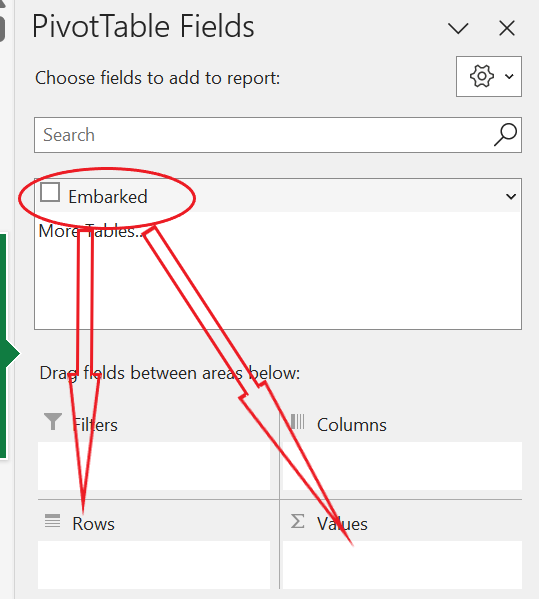 Grab “embarked“ by left button of mouse and move it to rows and then again into values
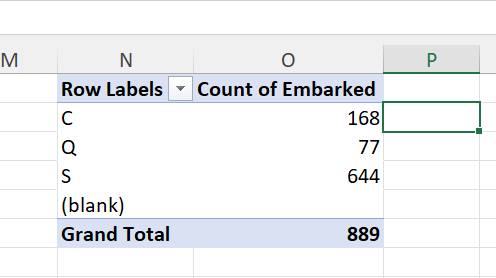 Making of pie chart
Counts for categories are needed
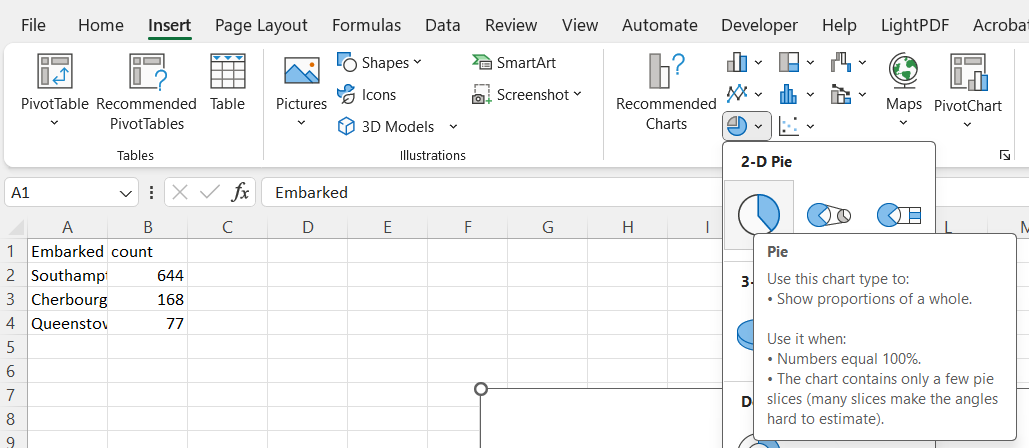 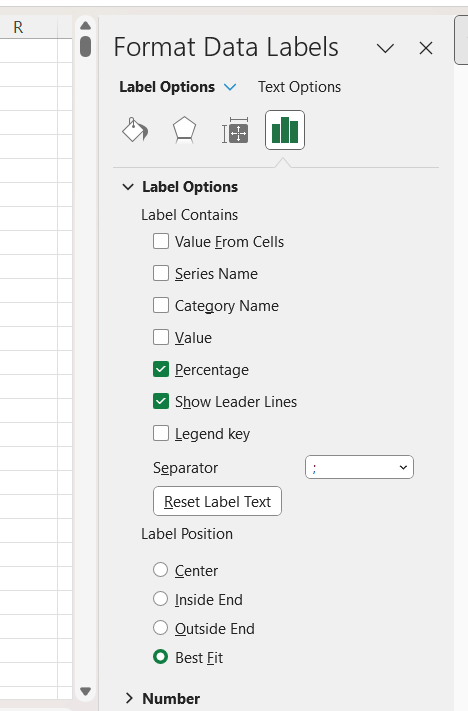 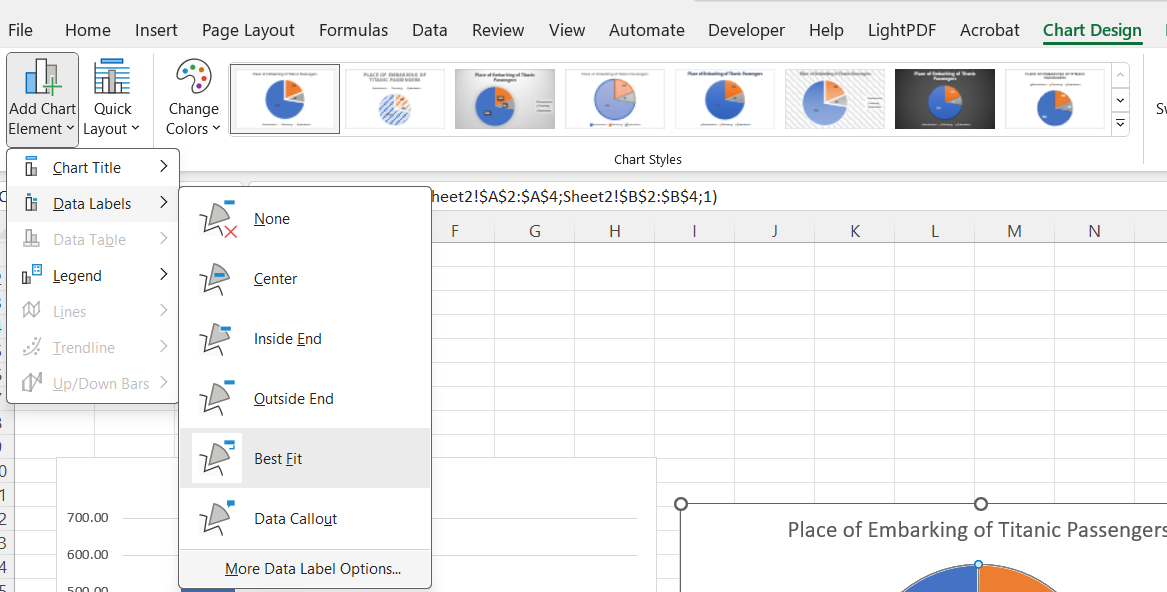 Bar chart
Useful for almost any situation
Base for numerous other charts
Very easy for interpretation
Unlimited number of categories 
(then it is turned into histogram)
If we want percentages, we have to calculate them
Stacked bar plot
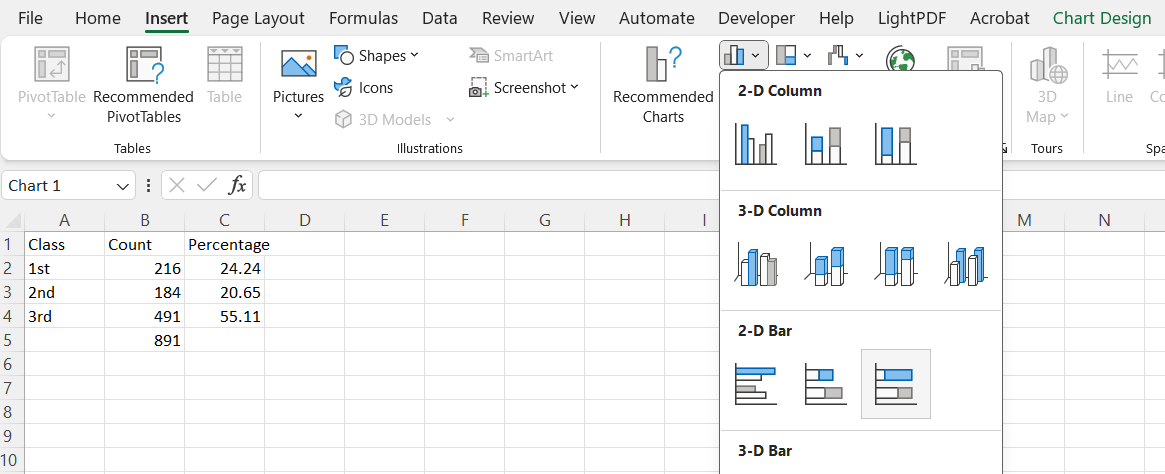 Stacked bar plot
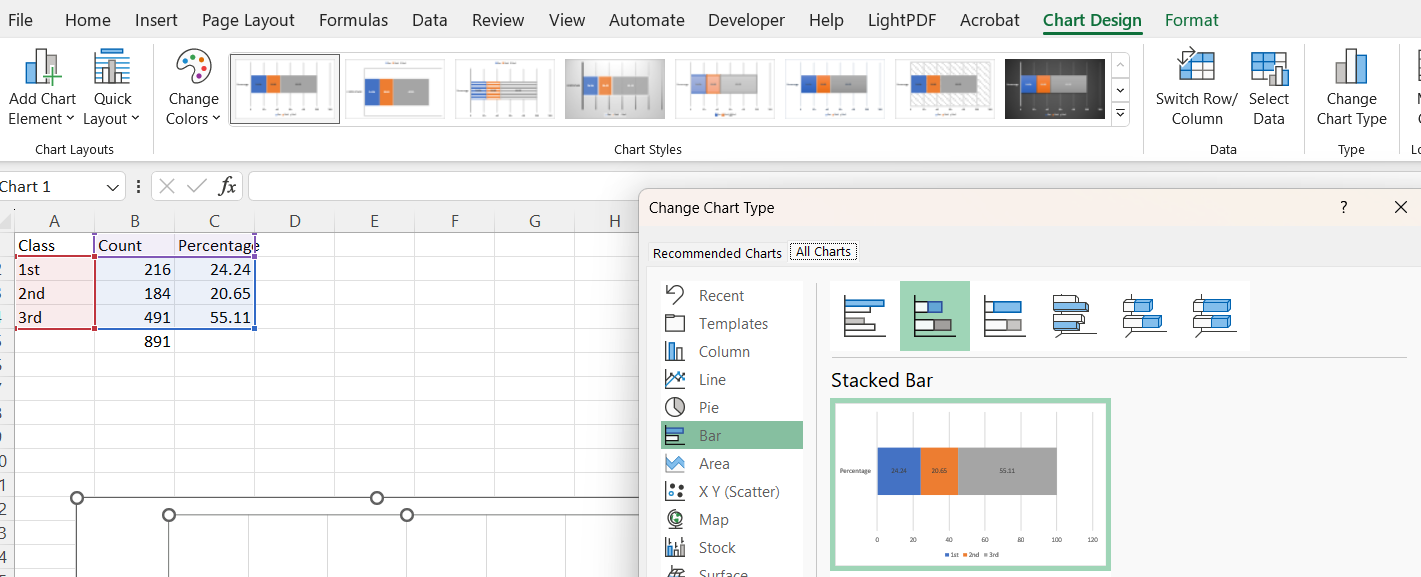 Histogram
Avoid the usage of 3D versions
They can be very misleading
Always make titles, subtitles and labels as parsimonous as possible
(parsimony means to be maximally simplistics and maximally informative simultaneously)